CОСТОЯНИЯ ВОДЫ
Выполнила: 
Воспитатель 1°А группы
Домарева Светлана Александровна
ВОДА
ПАР
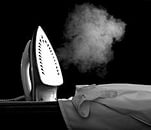 ЛЁД
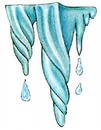 СНЕГ